Esperado
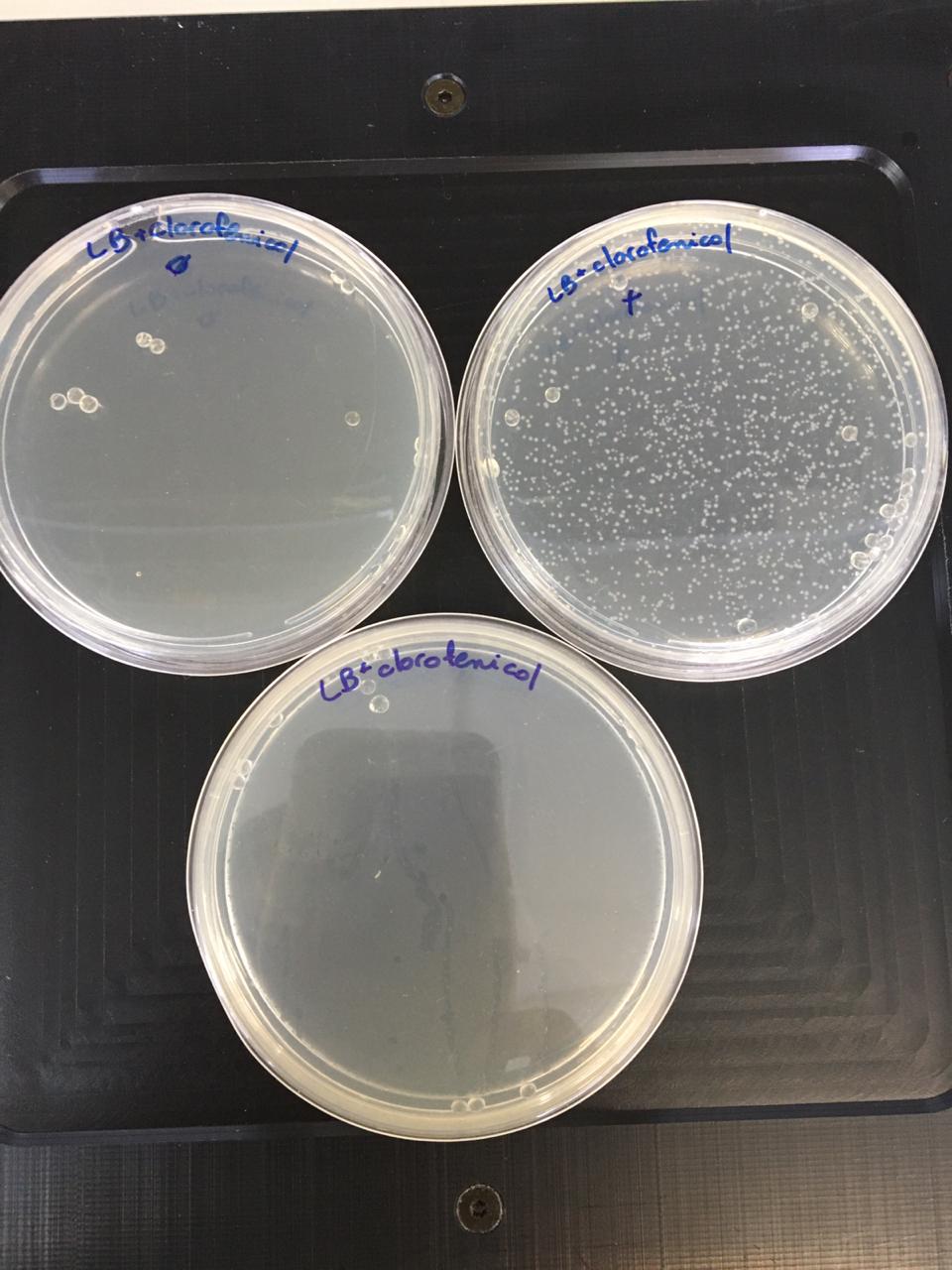 Grupo 1
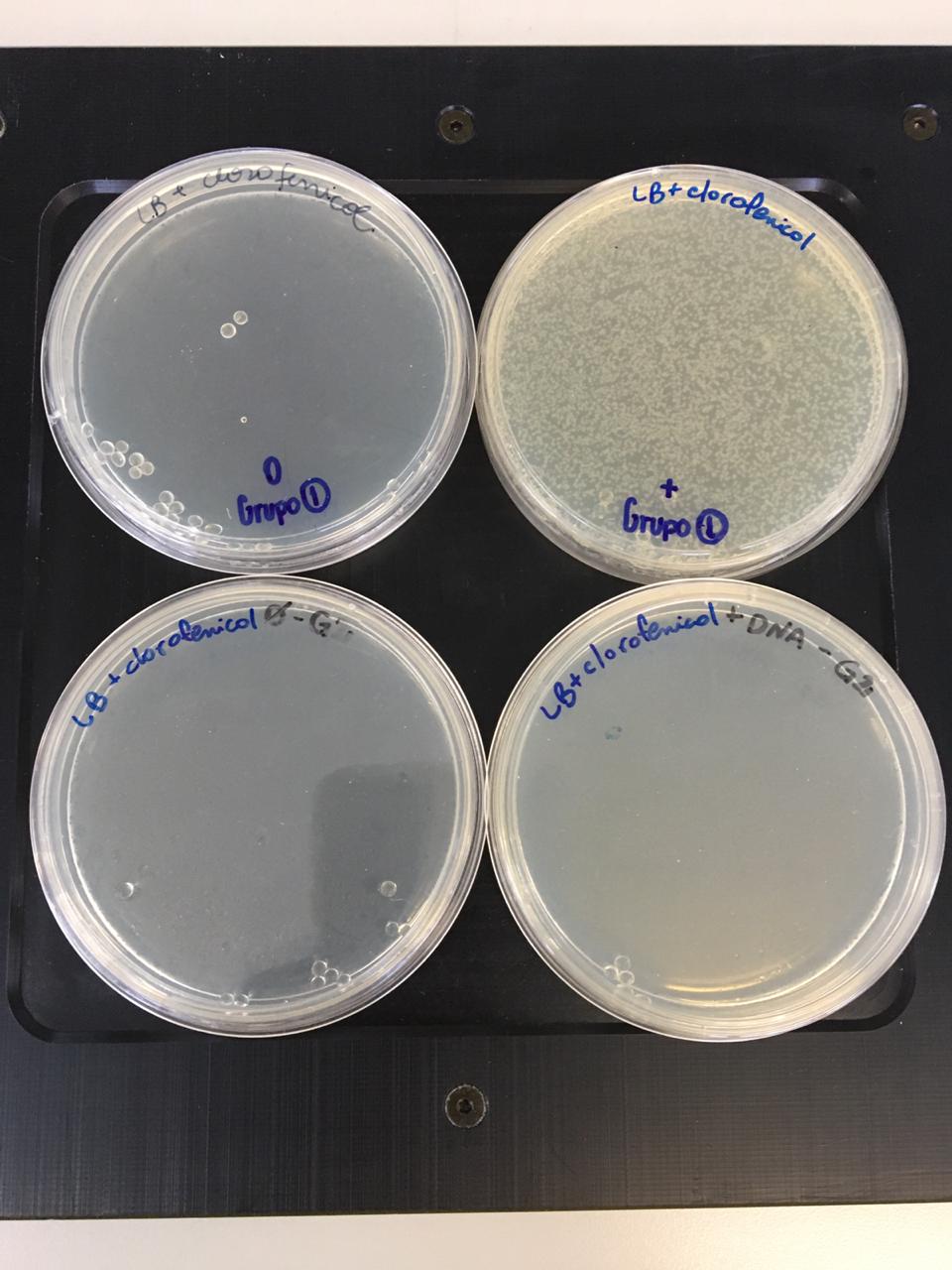 Grupo 2
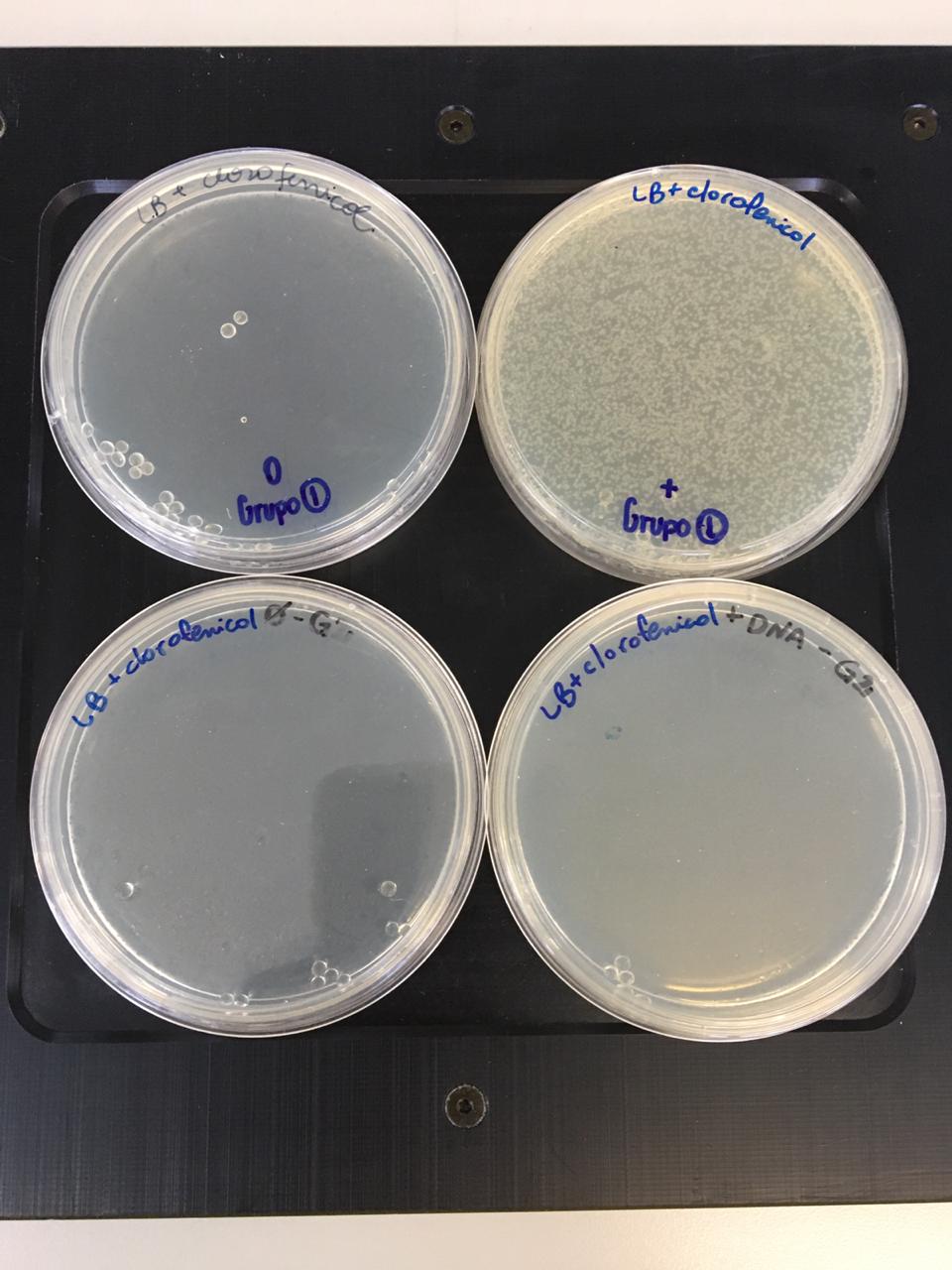 Grupo 3
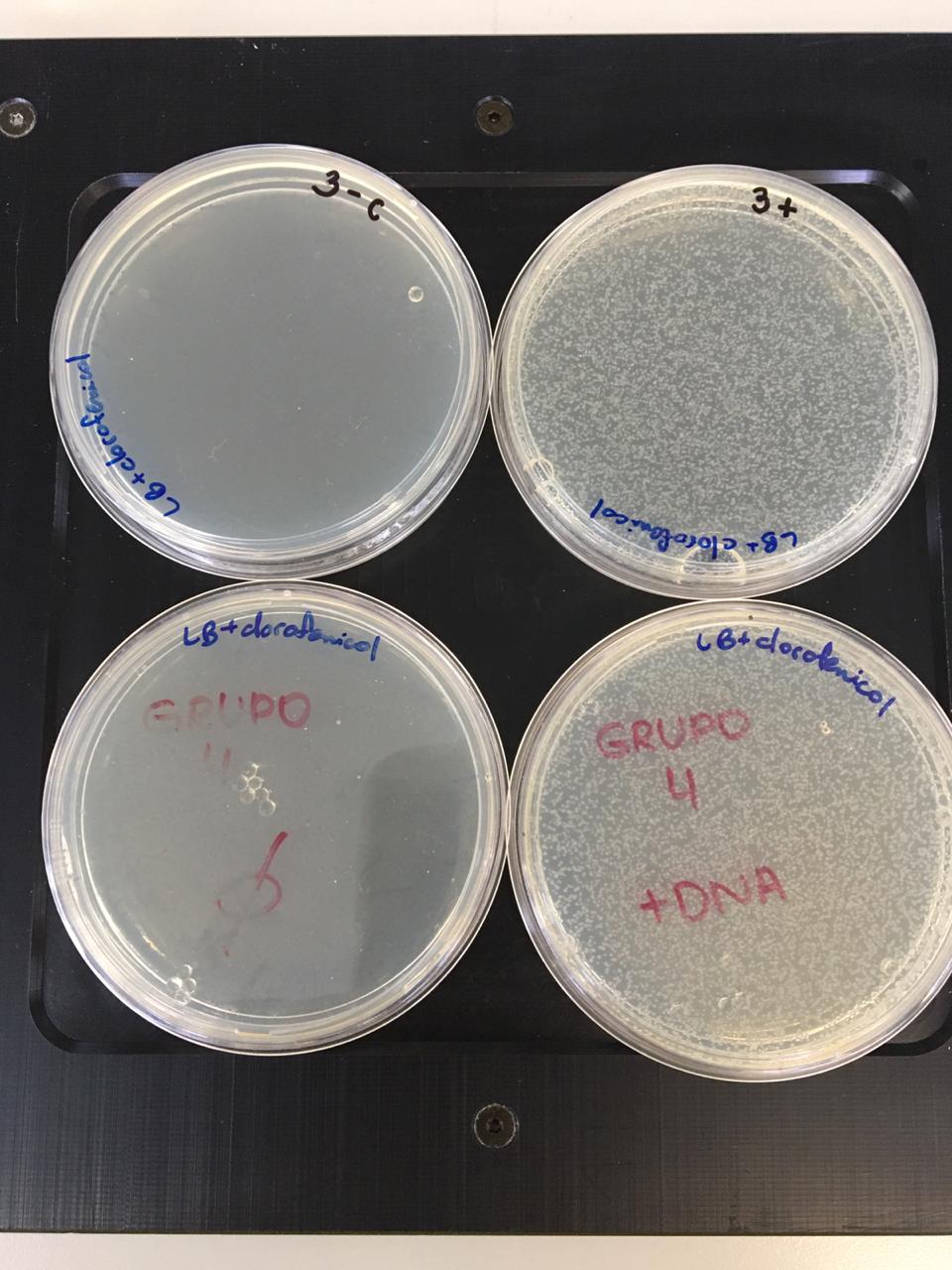 Grupo 4
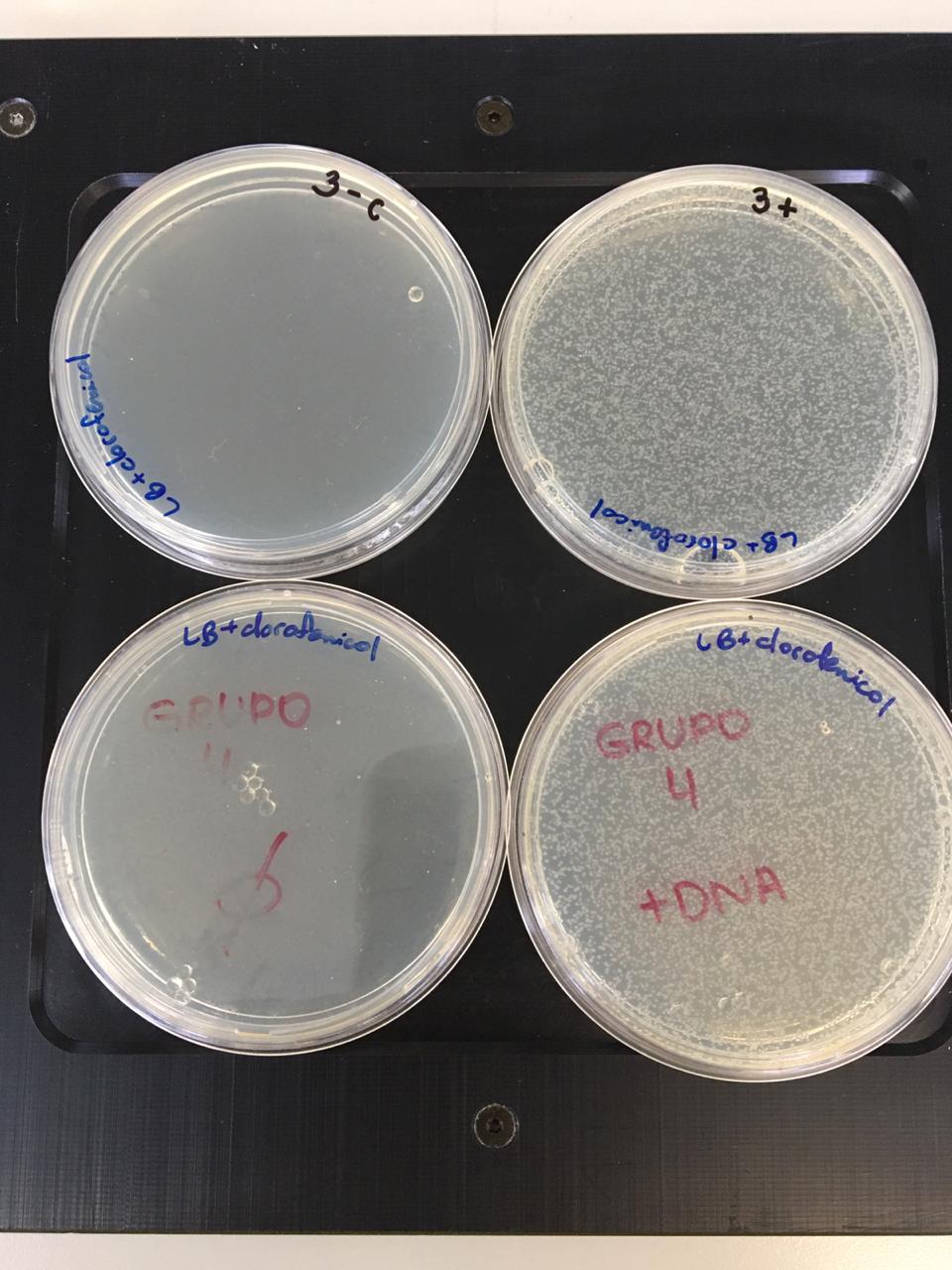 Grupo 5
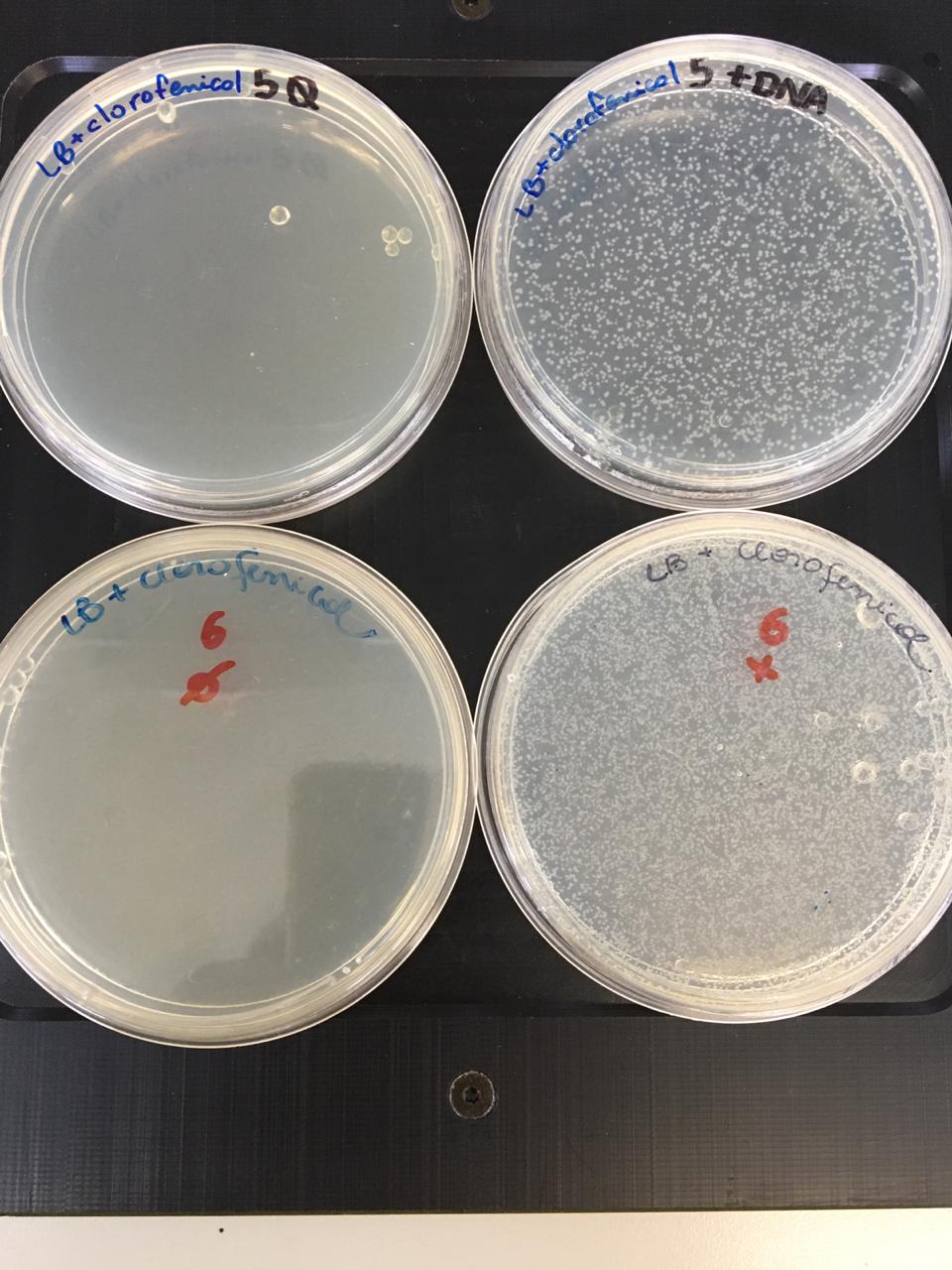 Grupo 6
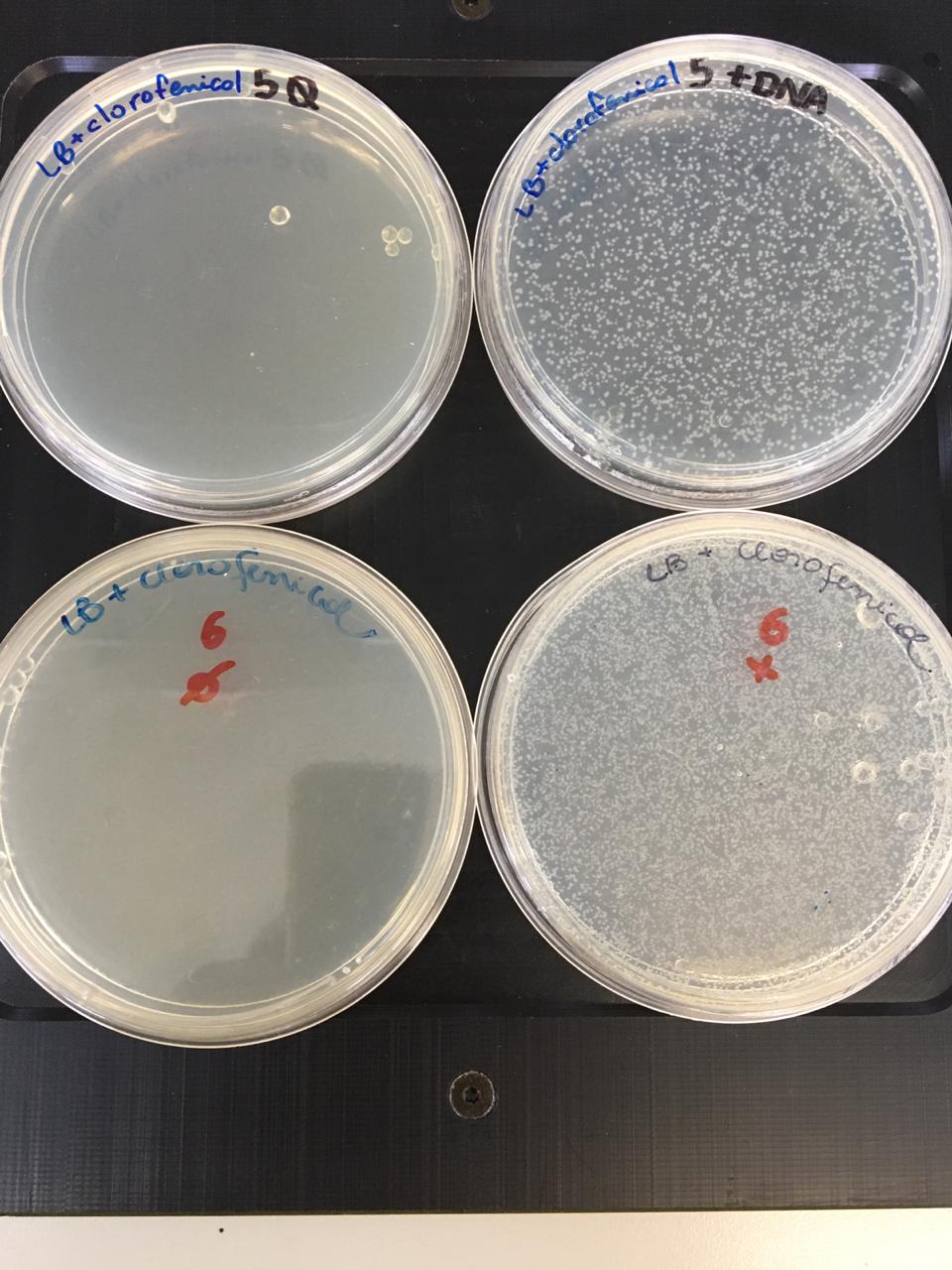 Grupo 7
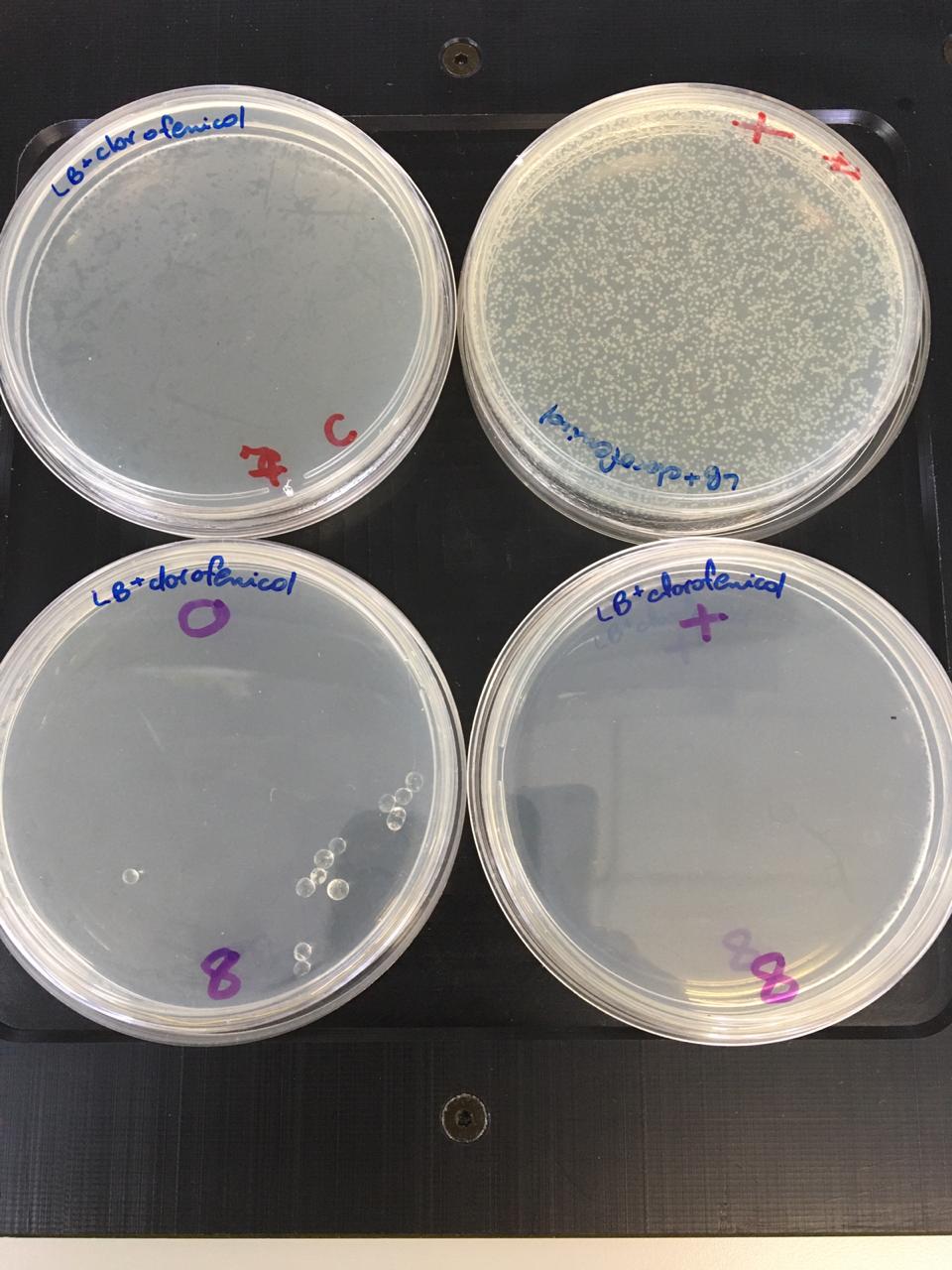 Grupo 8
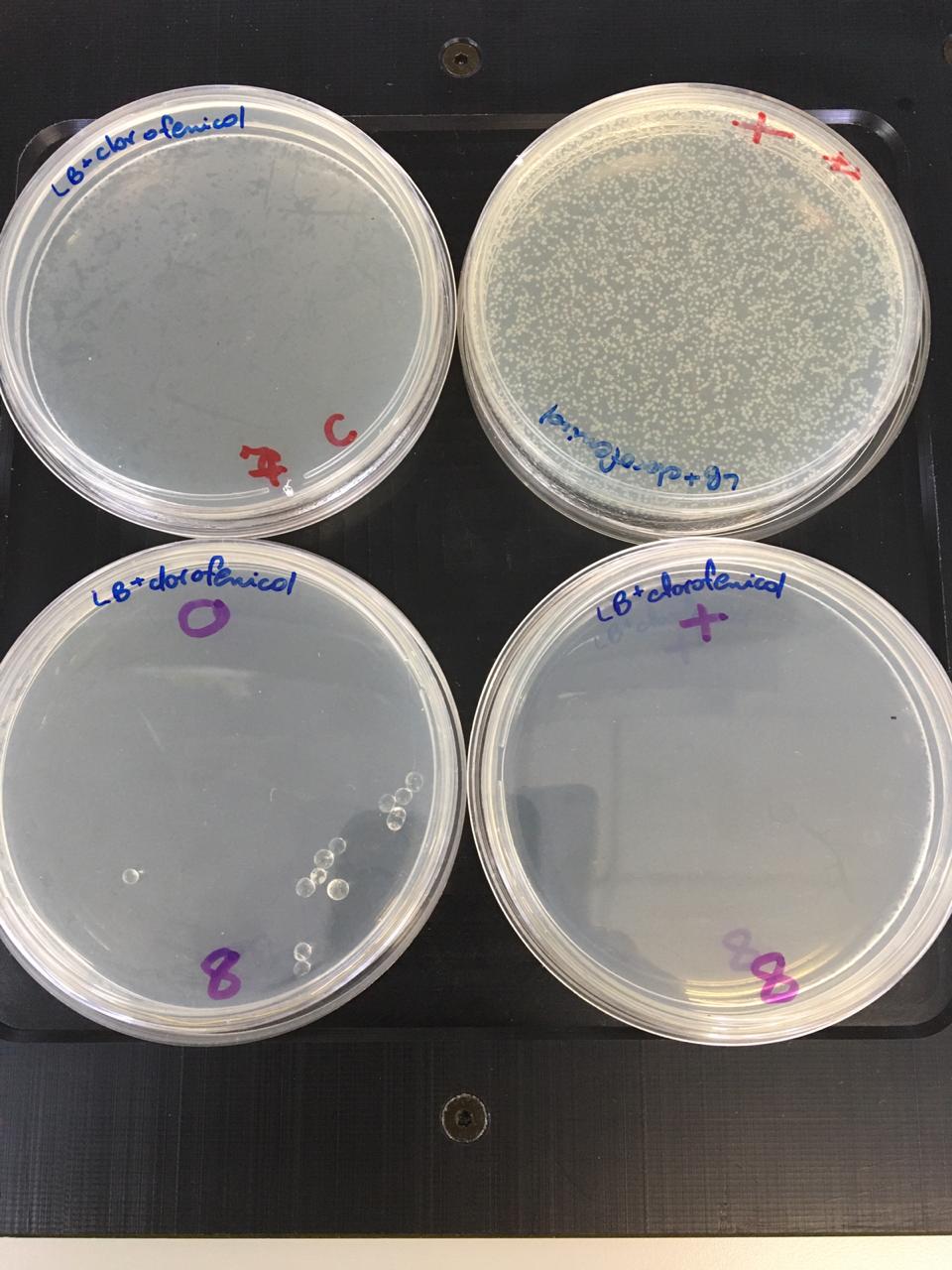